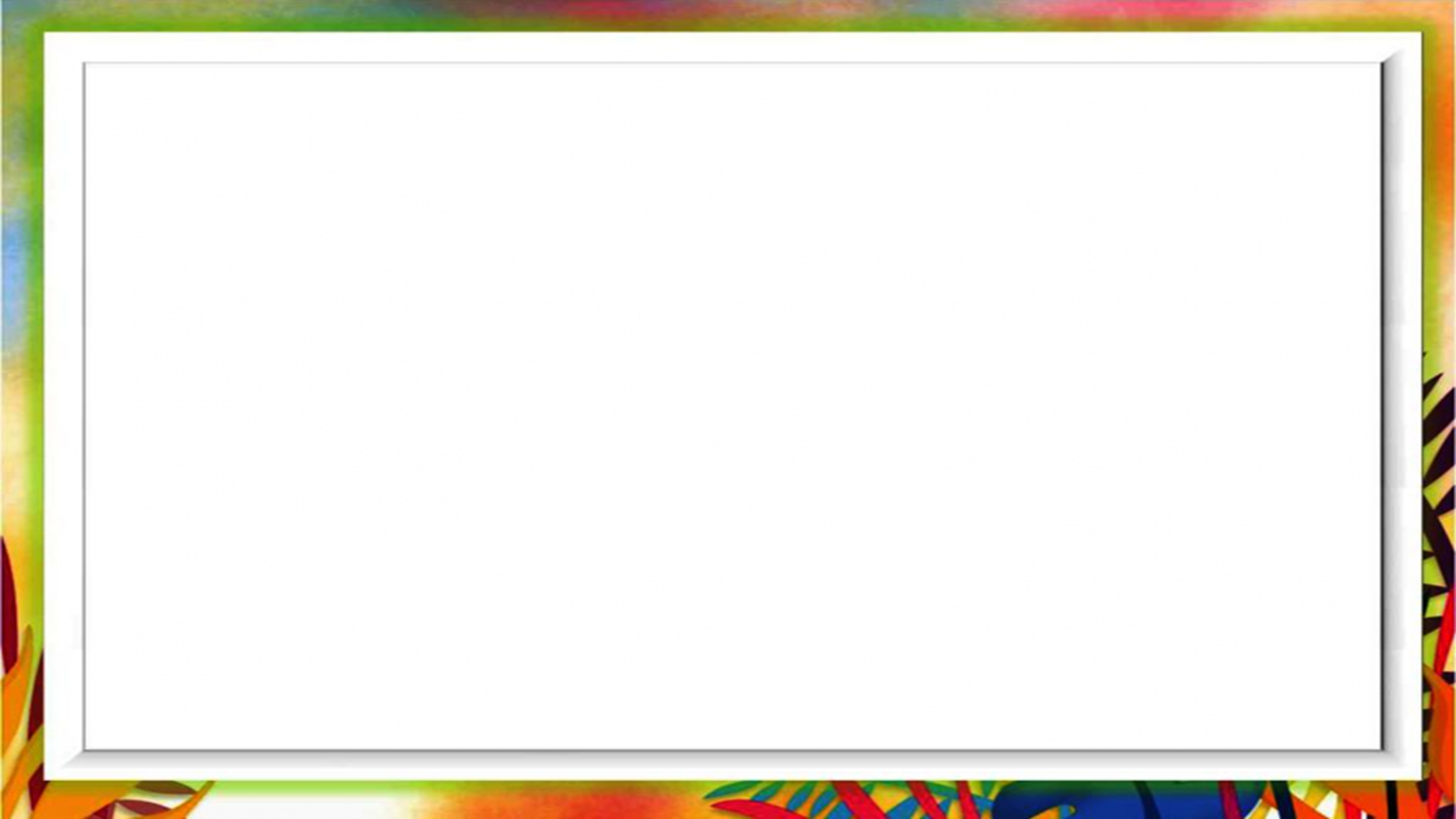 Моніторинг навченості учнів початкових класів
за І семестр
2022/2023 н.р.
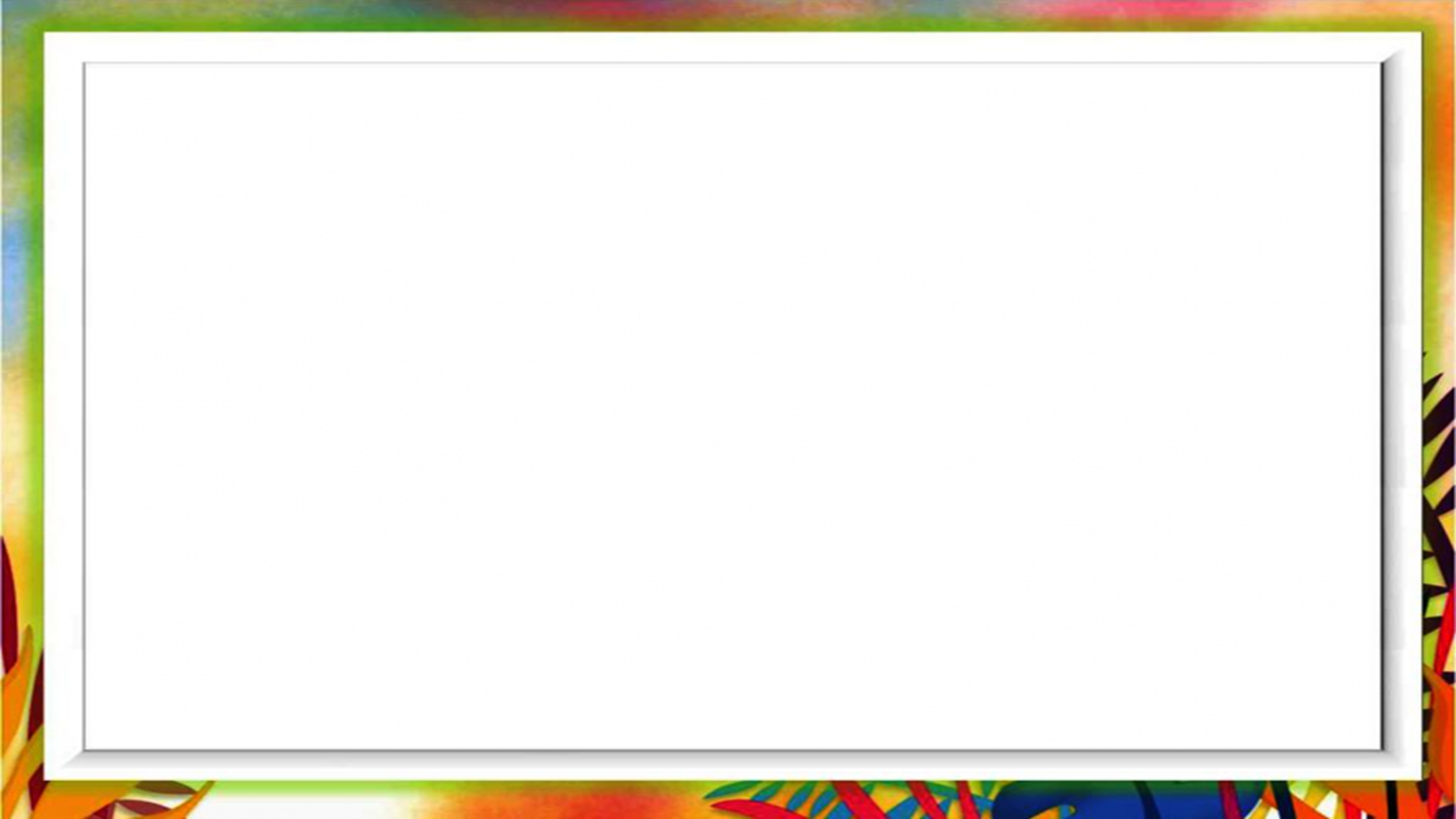 Моніторинг навченості учнів 3 класів з української мови  за І семестр 2022/2023 н.р.
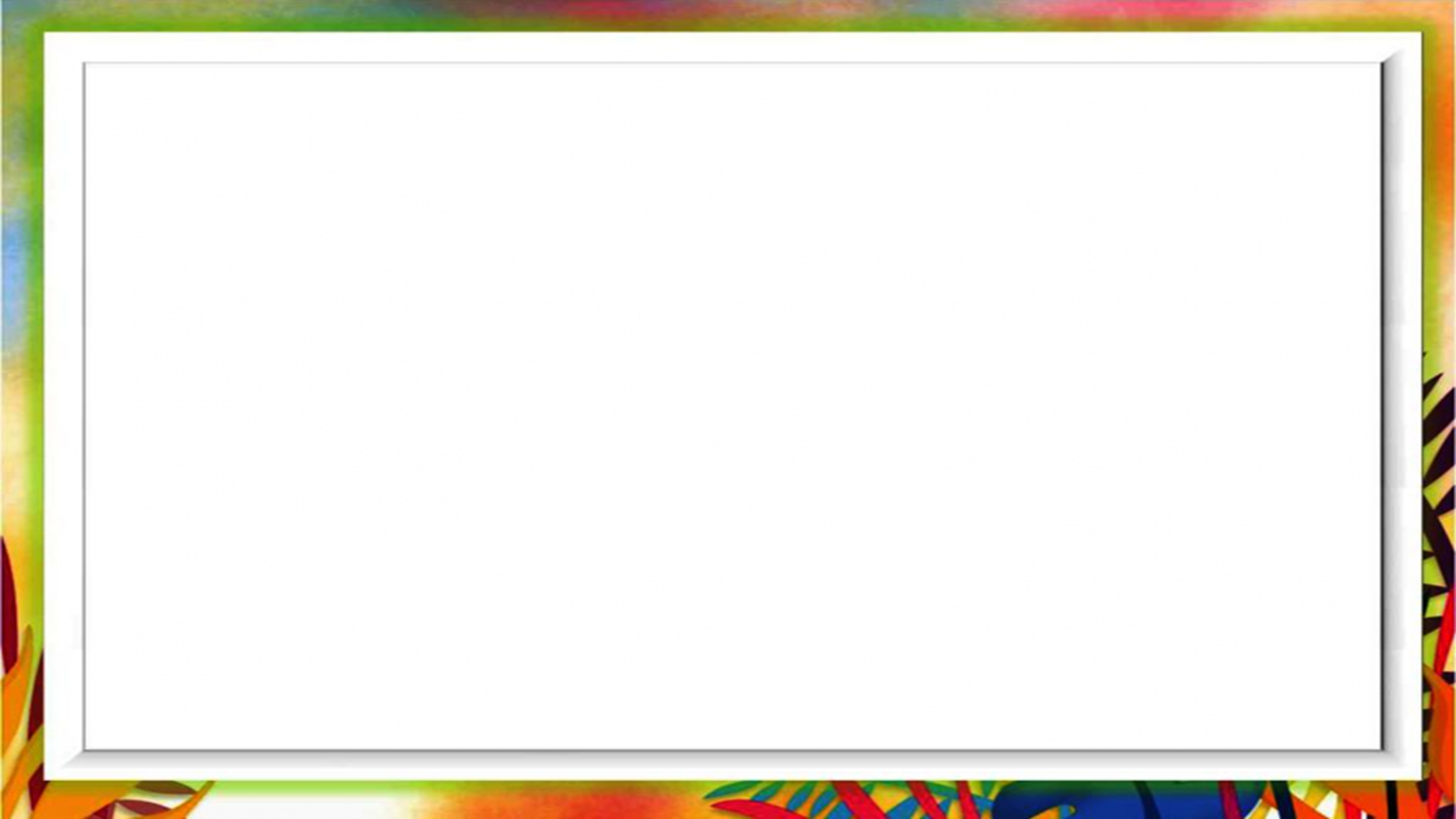 Моніторинг навченості учнів 3 класів з української мови  за І семестр 2022/2023 н.р.
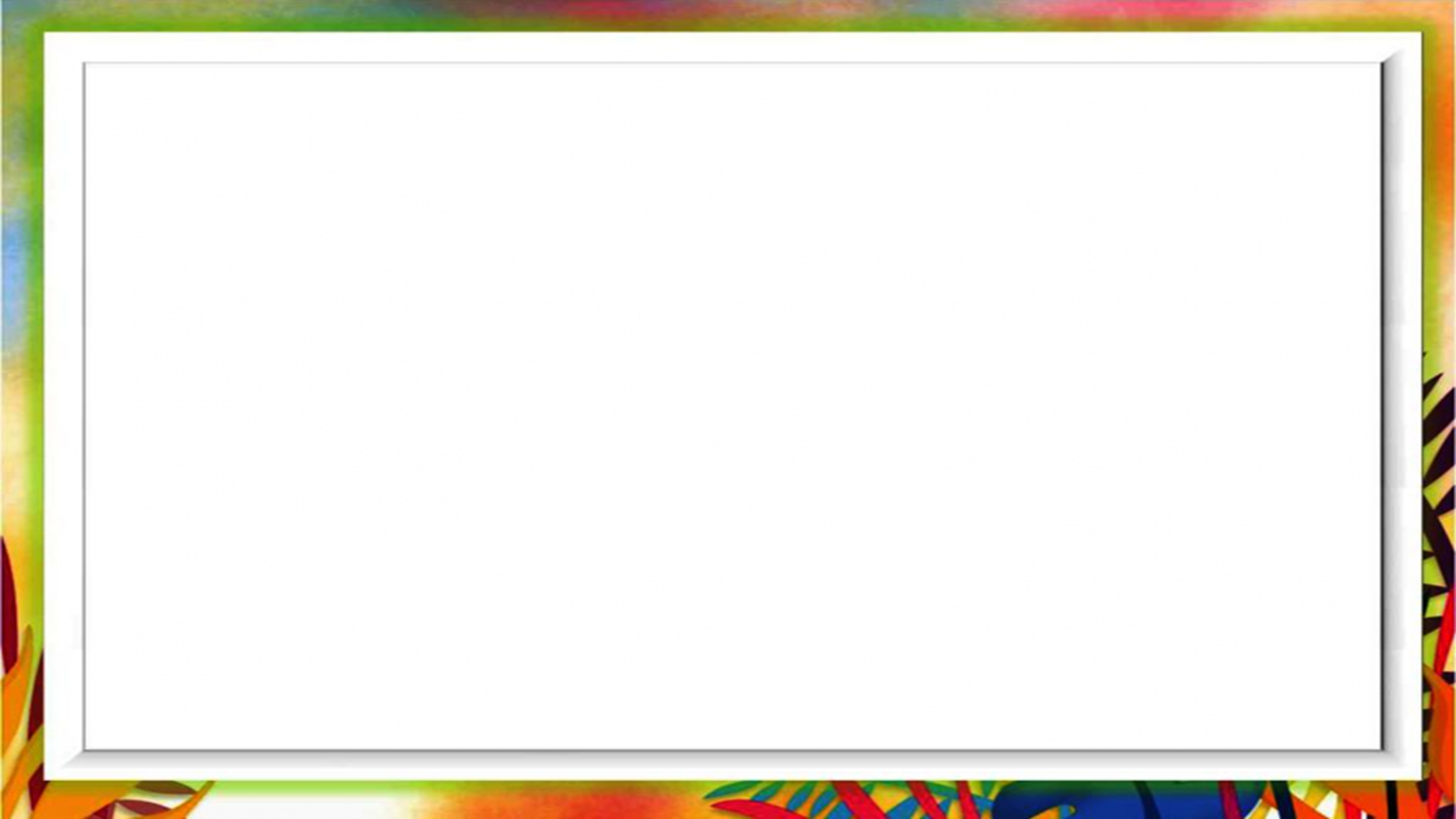 Моніторинг навченості учнів 4 класів з української мови  за І семестр 2022/2023 н.р.
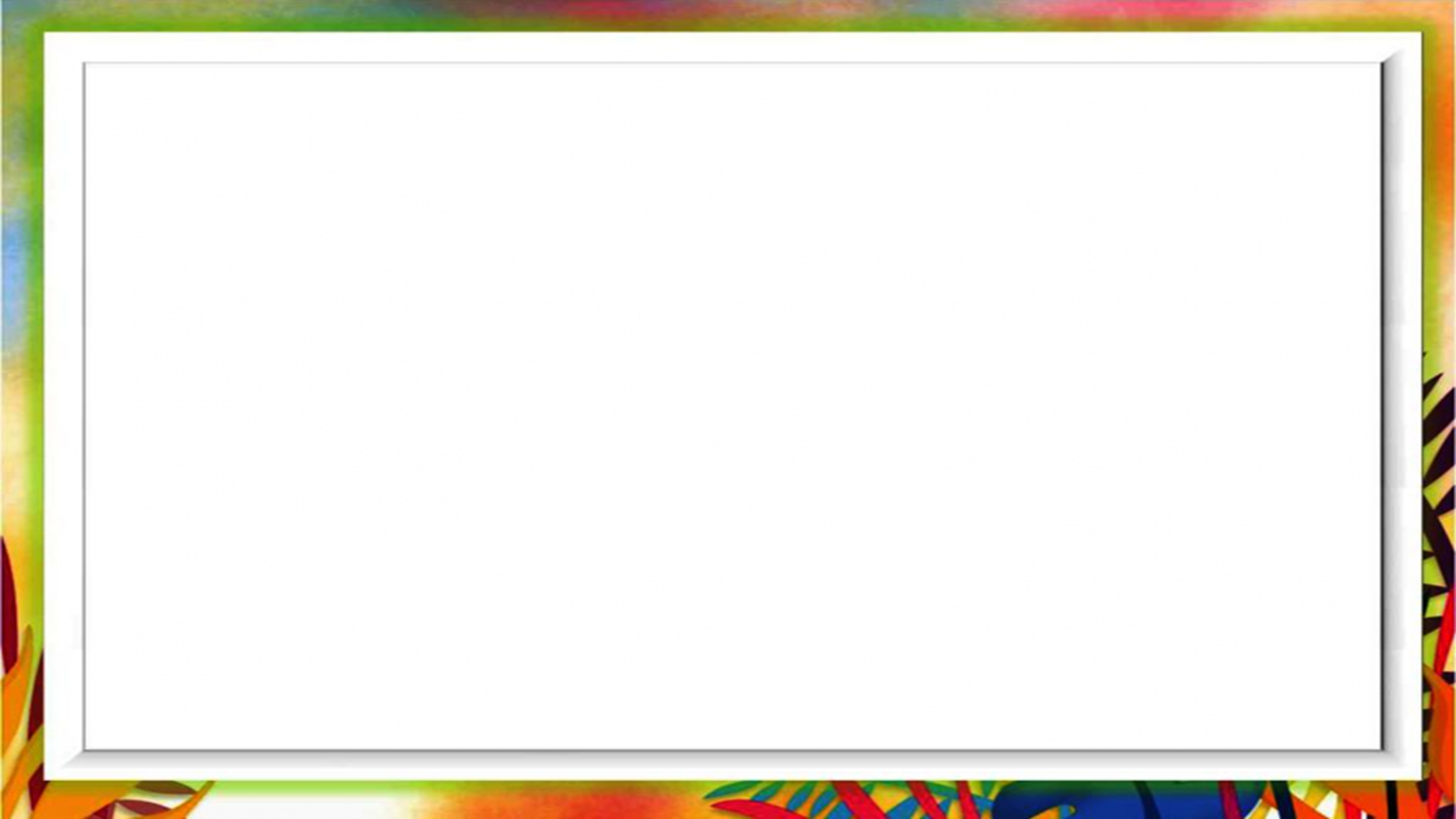 Моніторинг навченості учнів 4 класів з української мови  за І семестр 2022/2023 н.р.
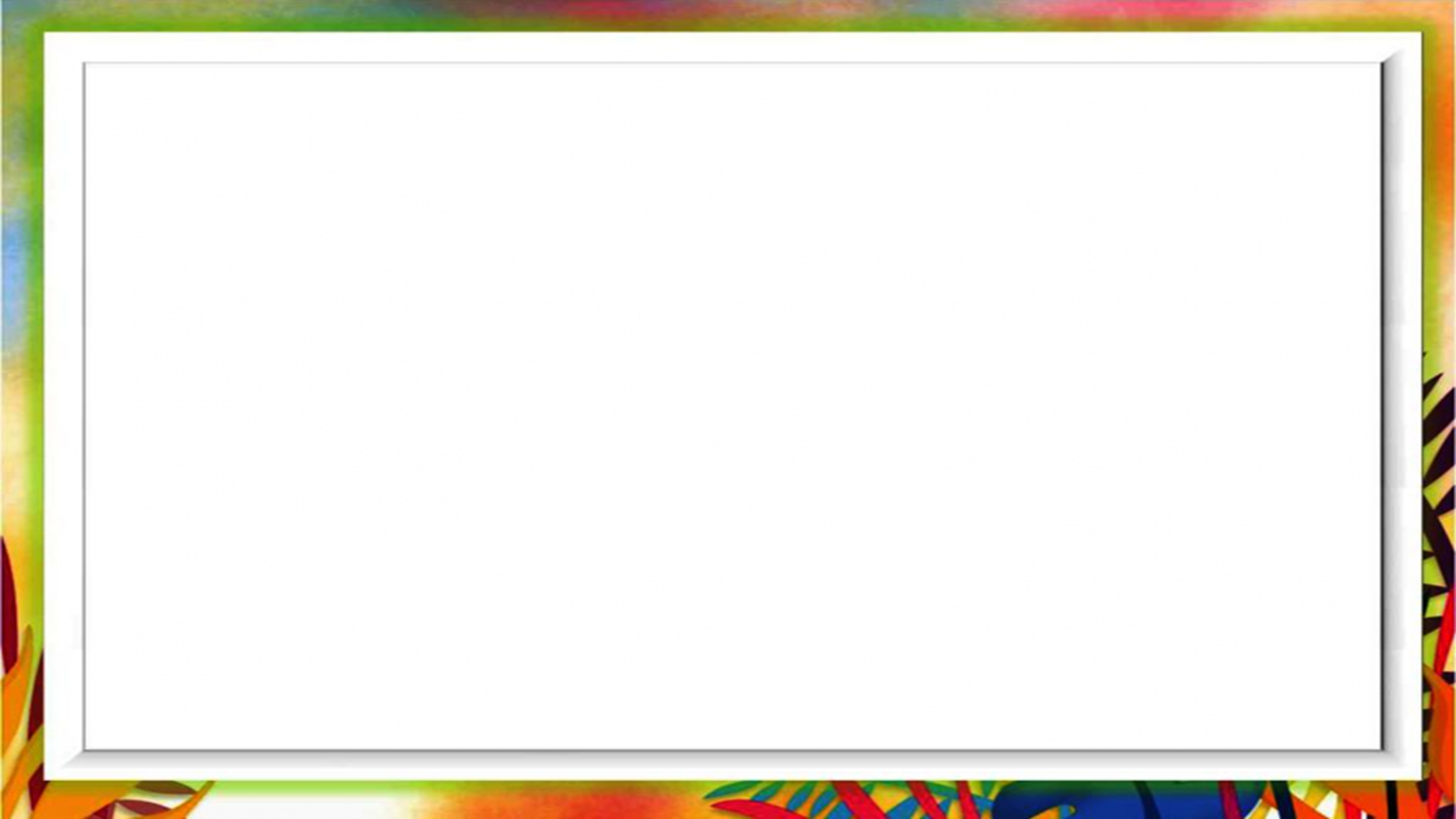 Моніторинг навченості  учнів 3 класів з математики за І семестр 2022/2023н.р.
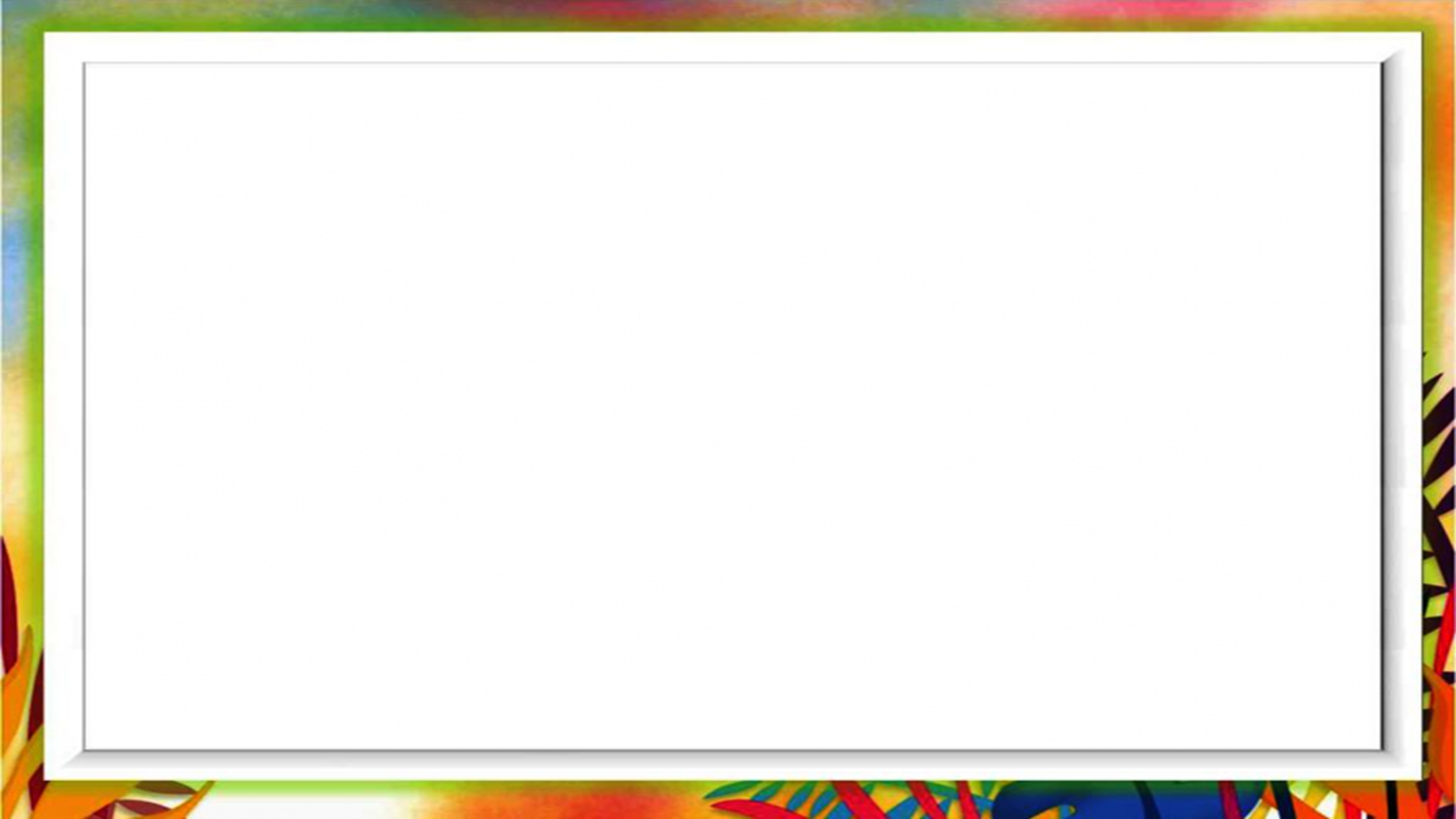 Моніторинг навченості  учнів 3 класів з математики за І семестр 2022/2023 н.р.
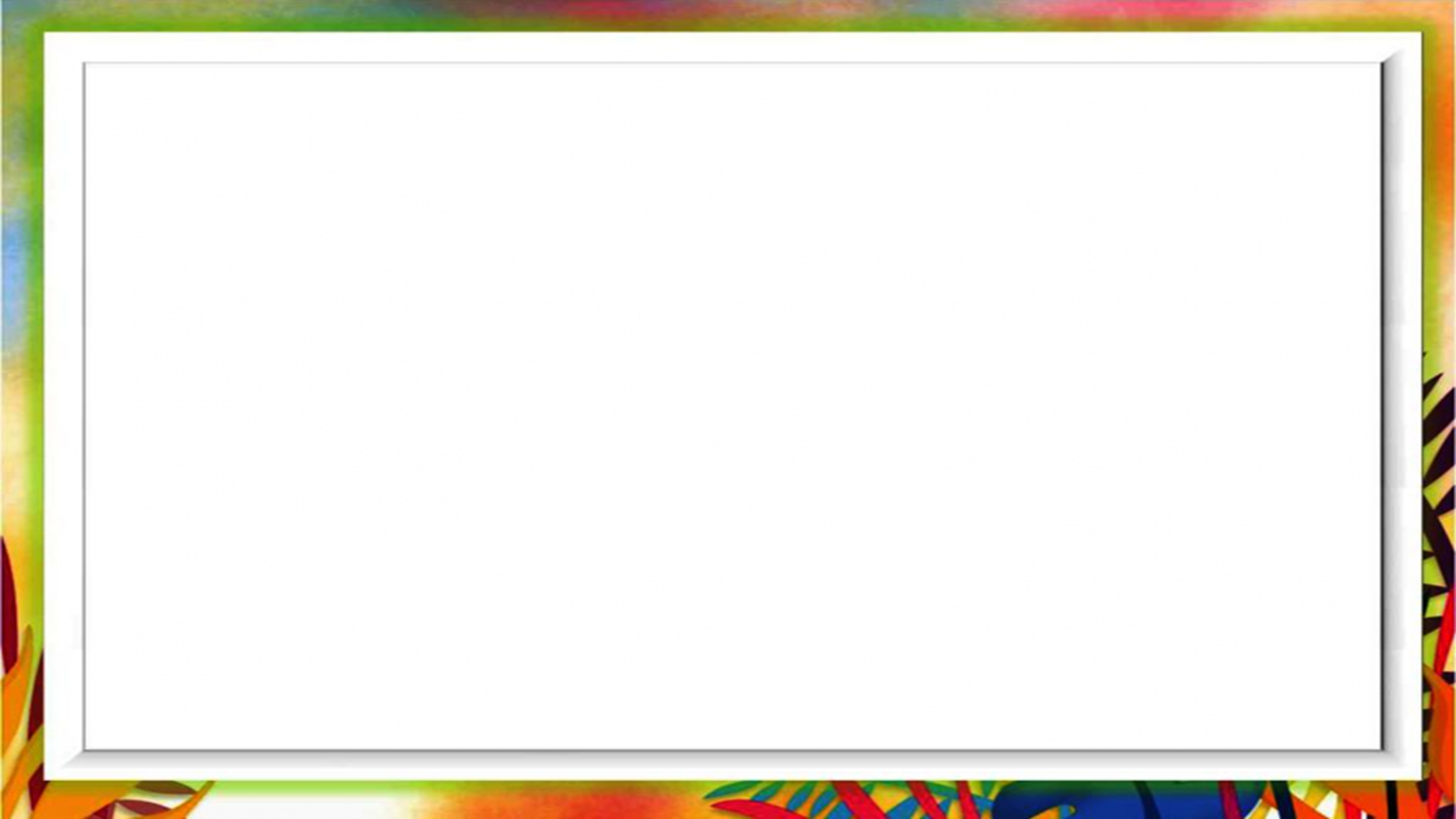 Моніторинг навченості учнів 4 класів з математики  за І семестр 2022/2023 н.р.
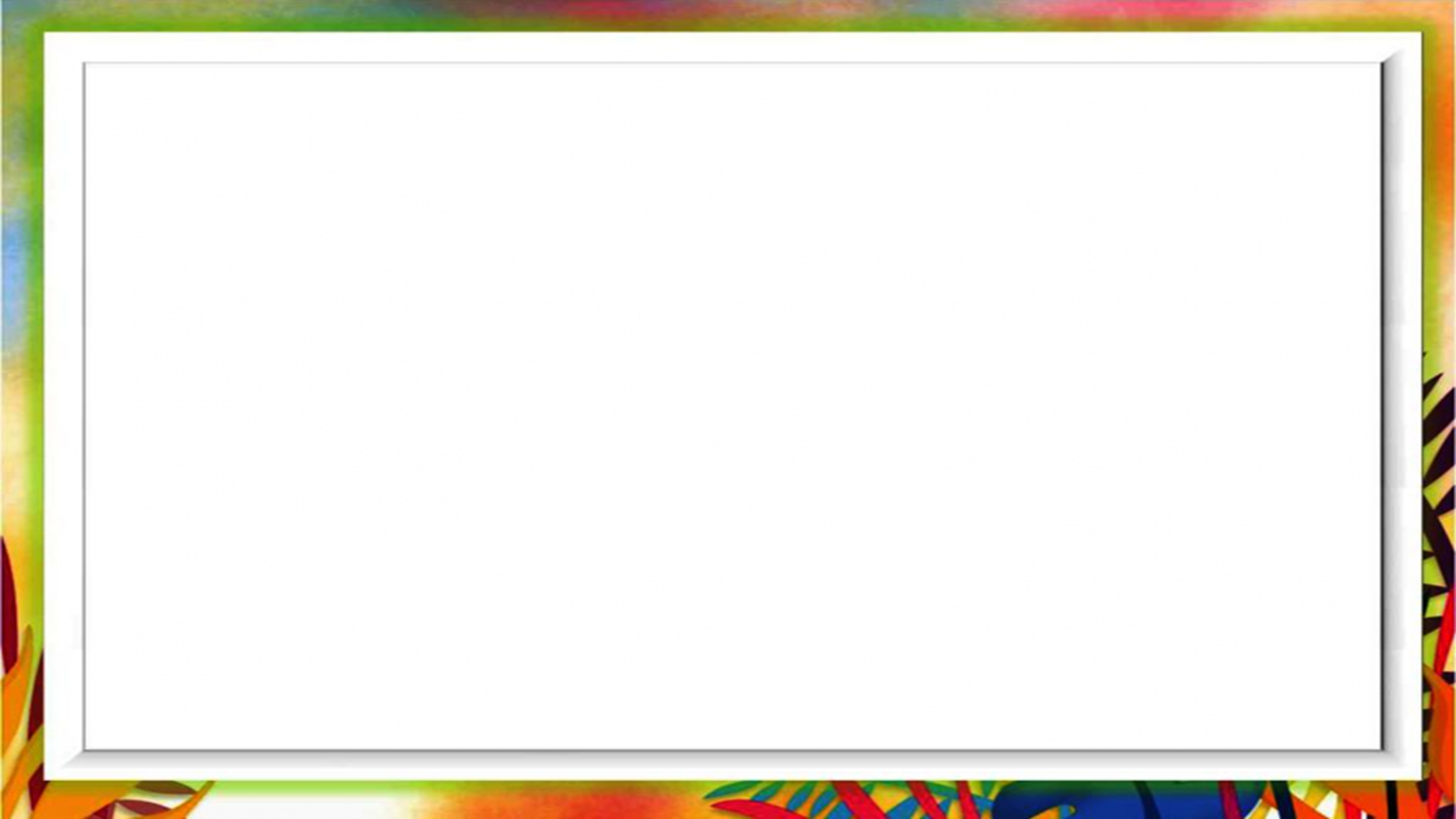 Моніторинг навченості учнів 4 класів з математики  за І семестр 2022/2023 н.р.